Crustal thickness inside Mercury’s geochemical terranes
Peter James
LDEO
Crustal thickness constraints
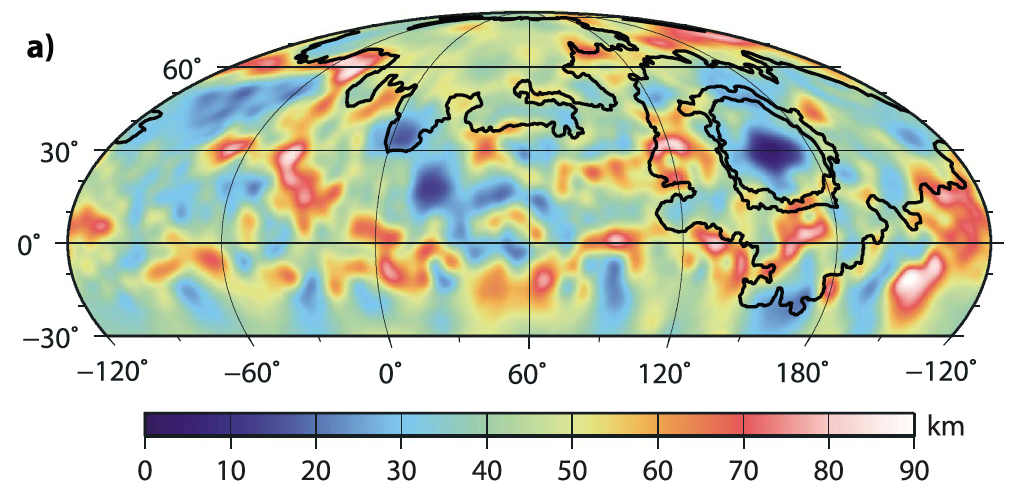 High Magnesium Region (HMR)
Caloris Interior Plains (CIP)
Figure 9, James et al. 2014
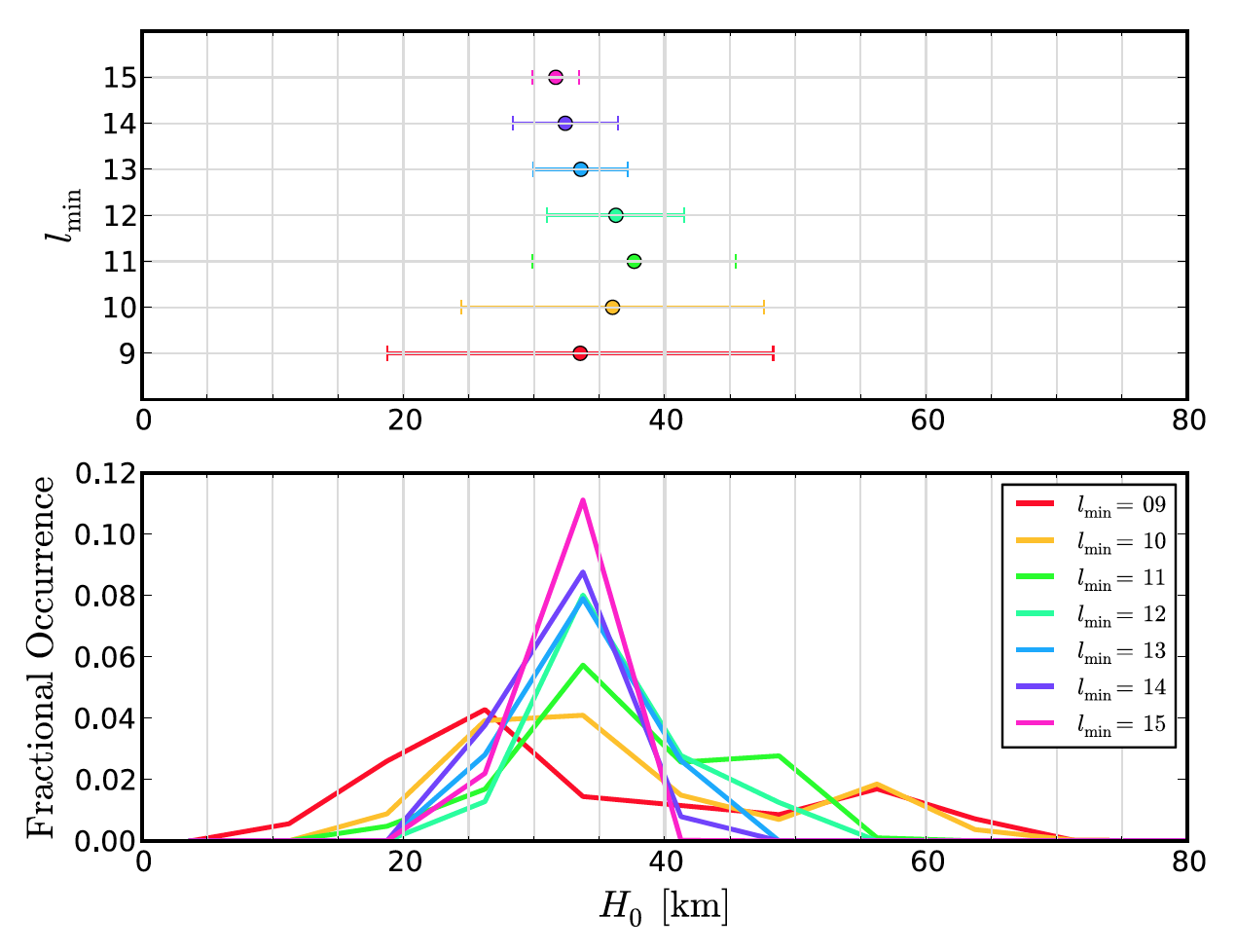 Shape has been determined from MLA & radio occultation data, and gravity has been recovered from from the radio science experiment onboard MESSENGER.  These may be used to infer a crustal thickness map via a two-layered inversion (above).  A mean thickness of ≥38 km is required to avoid negative crustal thickness at Caloris Basin.

 Mean crustal thickness of 35±18 km from geoid-topography ratios (right) implies that the thinnest crust on Mercury within CIP is not much larger than zero.
Figure 2, Padovan et al. 2015
Basin formation
iSALE Model of the Orientale basin formation impact on the Moon (300-350 km diameter).

(Courtesy of Brandon Johnson)
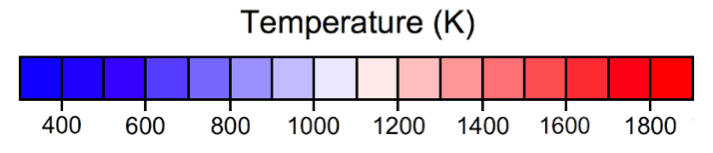 High Magnesium Region
Topography, crustal thickness, and elemental abundances (courtesy of Elizabeth Frank and Shoshana Weider) in the High Magnesium Region.
Crustal thickness (James et al. 2014)
Topography DEM (USGS)
B
B
A
A
A’
A’
B’
B’
High Magnesium Region
Topography, crustal thickness, and elemental abundances (courtesy of Elizabeth Frank) in the High Magnesium Region.
Topography DEM (USGS)
Mg/Si
B
B
A
A
A’
A’
B’
B’
High Magnesium Region
Topography, crustal thickness, and elemental abundances (courtesy of Elizabeth Frank) in the High Magnesium Region.
Topography DEM (USGS)
Al/Si
B
B
A
A
A’
A’
B’
B’
High Magnesium Region
Topography, crustal thickness, and elemental abundances (courtesy of Elizabeth Frank) in the High Magnesium Region.
Topography DEM (USGS)
S/Si
B
B
A
A
A’
A’
B’
B’
High Magnesium Region
Topography, crustal thickness, and elemental abundances (courtesy of Elizabeth Frank) in the High Magnesium Region.
Topography DEM (USGS)
Ca/Si
B
B
A
A
A’
A’
B’
B’
Caloris Basin
Topography and crustal thickness of the Caloris Basin.
Crustal thickness (James et al. 2014)
Topography DEM (USGS)
D
D
C
C
D’
C’
D’
C’
Crustal thickness profiles
Crustal thickness profiles from James et al. 2014.
High Magnesium Region
Caloris Basin
C’
C
A’
A
D’
D
B’
B
30 km
10x vertical exaggeration
Using an old shape solution (2013)
Crustal thickness profiles from James et al. 2014.
High Magnesium Region
Caloris Basin
C’
C
A’
A
D’
D
B’
B
30 km
10x vertical exaggeration
Using gravity clone fields
Crustal thickness profiles from James et al. 2014.
High Magnesium Region
Caloris Basin
C’
C
A’
A
D’
D
B’
B
30 km
10x vertical exaggeration
No compensation constraints
Crustal thickness profiles from James et al. 2014.
High Magnesium Region
Caloris Basin
C’
C
A’
A
D’
D
B’
B
30 km
10x vertical exaggeration
Including degree-2 terms
Crustal thickness profiles from James et al. 2014.
High Magnesium Region
Caloris Basin
C’
C
A’
A
D’
D
B’
B
30 km
10x vertical exaggeration
The Effects of Density Variations
Crustal thickness models assume uniform crust & mantle densities 

However, high density crust is nearly indistinguishable from an elevated crust-mantle boundary (thin crust), and low density is indistinguishable from thick crust.

Highly evolved crustal melts may have lower density, while high-T ultramafic melts may have higher density.
=
=
Low ρ
High ρ
Summary
The center of Caloris Basin likely has thin crust (<10 km).  This indicates near-complete removal of the crust and excavation of the mantle during the impact event. The CIP do not represent exposed mantle mineralogies, but rather a derived melt.

Mantle was almost certainly excavated during the Caloris basin-forming impact event.

 The nominal crustal model at the HMR (~25±10 km) does not approach zero thickness for any parameters or data. However, a density reduction of 40 kg m^-3 across 100 km of crust & upper mantle may allow a thin (<10 km) crust in the HMR.